Williams AB, Lax LG
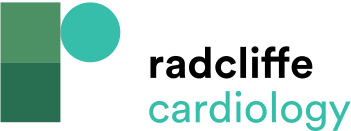 Axial Slice from Abdominal CTA on Initial Presentation, Demonstrating the Unruptured Giant Infrarenal Abdominal Aortic Aneurysm
Citation: Interventional Cardiology Review 2021;16:e22.
https://doi.org/10.15420/icr.2021.16.PO11
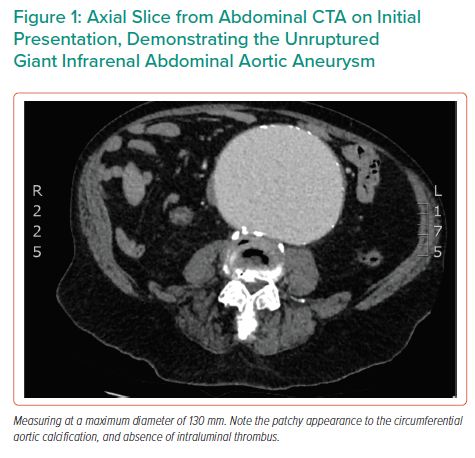